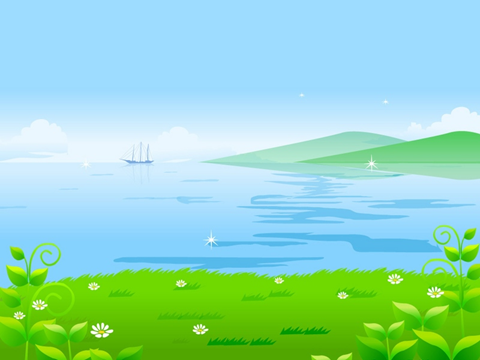 Dạy
 tốt
Học
 tốt
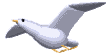 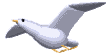 Hướng dẫn học Tin học
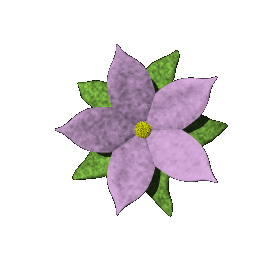 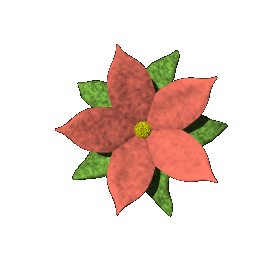 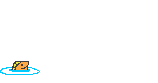 LỚP:3
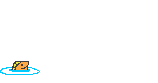 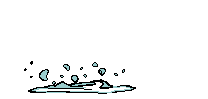 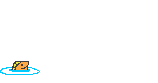 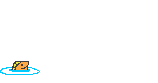 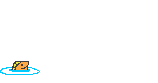 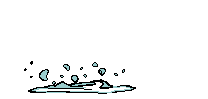 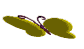 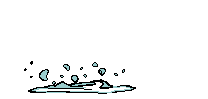 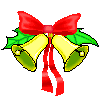 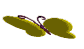 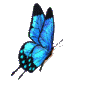 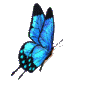 Khởi động đầu giờ 
TRÒ CHƠI:
RUNG CHUÔNG VÀNG
Bắt đầu
4
9
8
7
6
3
2
0
1
5
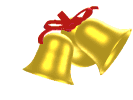 Rung chuông vàng
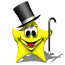 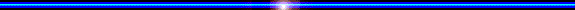 1. Đâu là tên phần mềm soạn thảo văn bản?
A.  Exel
B. Power Point
C. Word
Thời gian
Đáp án
4
9
8
7
6
3
2
0
1
5
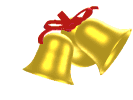 Rung chuông vàng
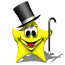 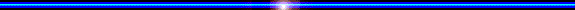 2. Phần mềm nào giúp em gõ được các chữ cái Tiếng việt?
C. Word
A. Unikey
B. Paint
Thời gian
Đáp án
4
9
8
7
6
3
2
0
1
5
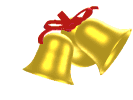 Rung chuông vàng
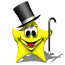 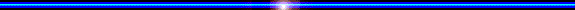 3. Nút lệnh nào dùng để định dạng kiểu chữ in nghiêng?
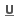 B.
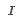 C.
A.
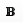 Đáp án
Thời gian
4
9
8
7
6
3
2
0
1
5
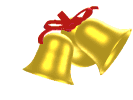 Rung chuông vàng
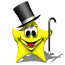 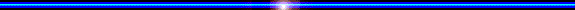 4.  Để căn giữa cho đoạn văn bản em sử dụng công cụ nào?
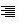 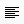 A.
B.
C.
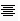 Đáp án
Thời gian
4
9
8
7
6
3
2
0
1
5
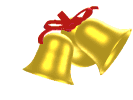 Rung chuông vàng
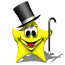 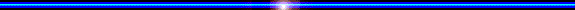 5. Hộp thoại sau sẽ giúp em:
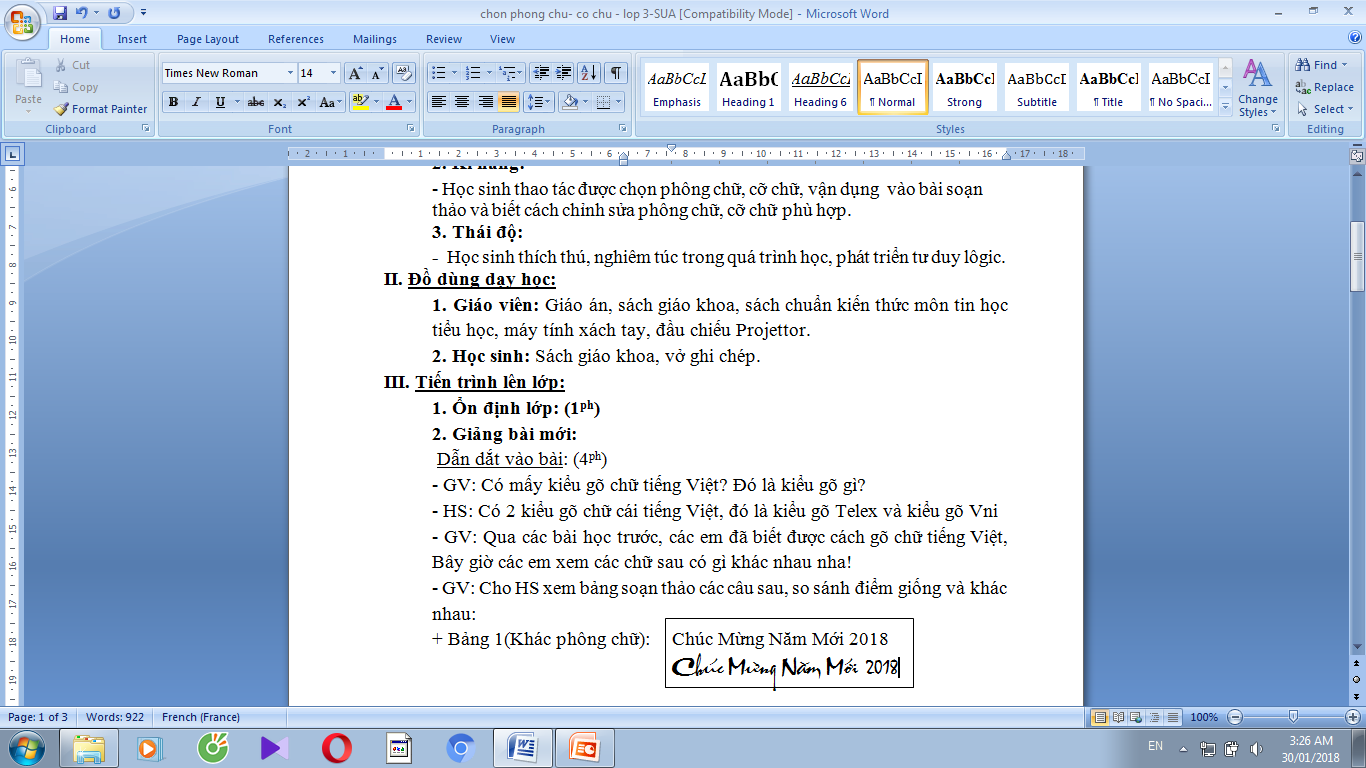 A. Chọn phông chữ, cỡ chữ
C. Căn lề văn bản
B. Chọn kiểu chữ
Đáp án
Thời gian
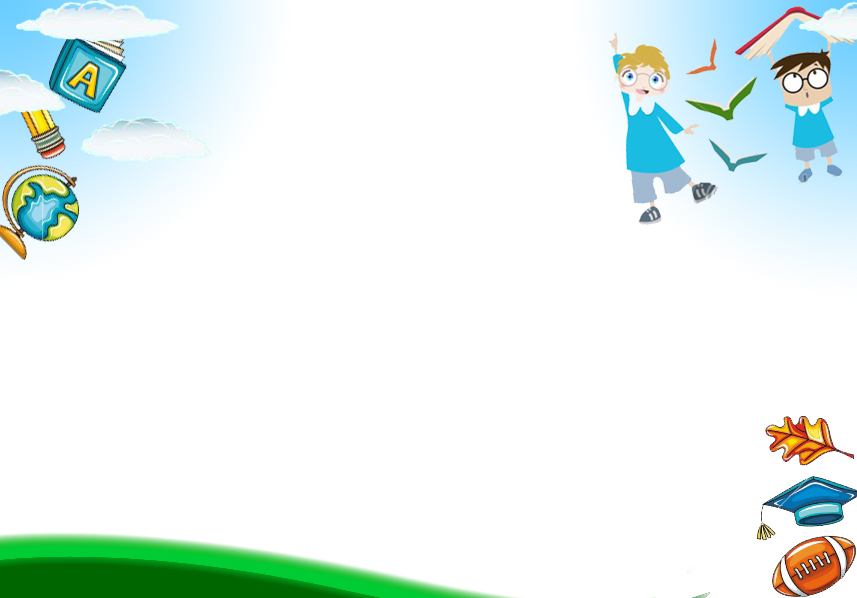 Bài 6:  Luyện tập một số kĩ thuật trình bày văn bản
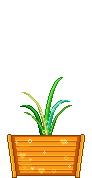 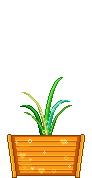 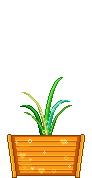 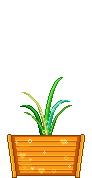 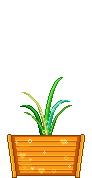 Luyện tập các kĩ thuật trình bày văn bản: Chọn phông chữ, kiểu chữ, cỡ chữ và căn lề cho đoạn văn bản.
MỤC TIÊU
A. HOẠT ĐỘNG 
   THỰC HÀNH
Hoạt động 1: Trao đổi với bạn để trả lời các câu hỏi sau:
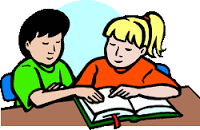 a) Làm thế nào để viết hoa tiêu đề văn bản trong phần mềm Word?
=> Có 2 cách :
+ Cách 1: Nhấn phím Caps Lock trên bàn phím
+ Cách 2: Nhấn phím Shift + Phím chữ
Phím Caps Lock
Phím Shift
b) Làm thế nào để chuyển một đoạn văn bản ở dạng chữ thường sang kiểu chữ khác (in đậm, in nghiêng, gạch chân..)?
=> Em chọn (bôi đen) đoạn văn bản cần chuyển sau đó chọn kiểu chữ mà em muốn chuyển.
c) Làm thế nào để xóa một đoạn văn bản?
=> Em chọn đoạn văn bản cần  muốn xóa sau đó nhấn nút lệnh Delete.
Bài 2: Gõ lại đoạn thơ sau, thay đổi phông chữ, cỡ chữ, kiểu chữ ở các dòng theo yêu cầu
Hạt gạo làng ta     Times New Roman, cỡ chữ 16, in đậm
Có vị phù sa
Của sông Kinh Thầy       Arial, cỡ chữ 14, in nghiêng
Có hương sen thơm
Trong hồ nước đầy       Arial, cỡ chữ 12, in đậm và nghiêng
Có lời mẹ hát
Ngọt bùi đắng cay… Arial, cỡ 16, in nghiêng và gạch chân	
(Theo SGK Tiếng Việt 5 – Tập một)    Times New Roman, cỡ chữ 12, in nghiêng
Hoạt động 4
Thực hành căn lề toàn bộ đoạn thơ ở 
hoạt động 2, theo các yêu  cầu sau:
Căn lề trái
1
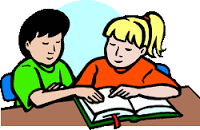 Căn lề phải
2
Căn giữa
3
Hoạt động 3
Mở đoạn văn bản có sẵn ở trong máy
tính, có tên Dế mèn trên màn hình nền,
 trao đổi với bạn rồi sửa văn bản theo 
mẫu (sách giáo khoa trang 79, 80).
Dế Mèn kể chuyện
        Tôi sống độc lập từ thuở bé. Ấy là tục lệ lâu đời trong họ nhà dế chúng tôi. Vả lại, mẹ thường bảo chúng tôi rằng: “Phải như thế để các con biết kiếm ăn một mình cho quen đi. Con cái mà cứ nhong nhong ăn bám vào bố mẹ thì chỉ sinh ra tính ỷ lại, xấu lắm, rồi ra đời không làm nên trò trống gì đâu”. Lứa sinh ấy, chúng tôi có cả thảy ba anh em. Ba anh em chúng tôi chỉ ở với mẹ ba hôm. Tới hôm thứ ba, mẹ đi trước, ba đứa tôi tấp tểnh, khấp khởi, nửa lo nửa vui theo sau. Mẹ dẫn chúng tôi đi và mẹ đem đặt mỗi đứa vào một cái hang đất ỏ bờ ruộng phía bên kia, chỗ trông ra đầm nước mà không biết mẹ đã chịu khó đào bới, be đắp tinh tươm thành hang, thành nhà cho chúng tôi từ bao giờ.
                                                                 ( Trích Dế Mèn phiêu lưu kí của Tô Hoài)
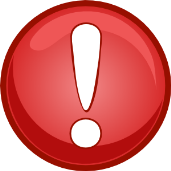 Chú ý: Em nên lưu lại bài trước khi tắt máy
Cách 1: Em chọn File => Save
Cách 2: Em nhấn tổ hợp phím  Ctrl + S trên bàn phím
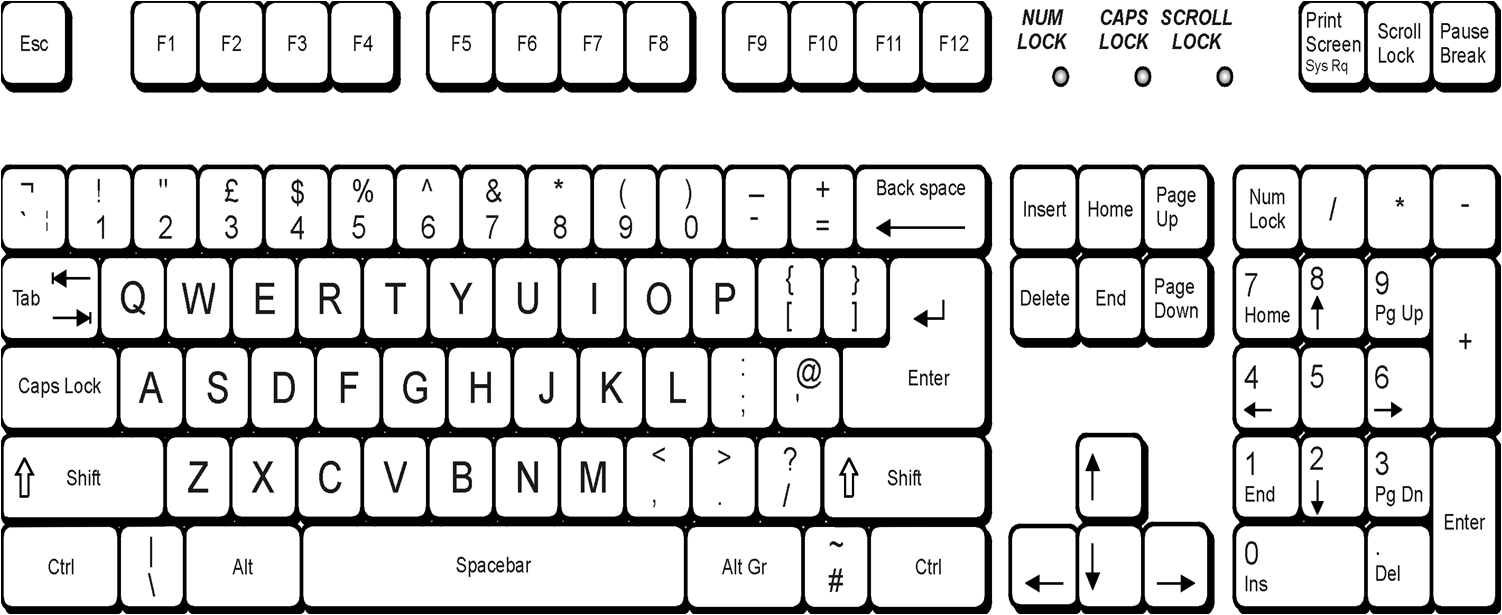 EM CẦN GHI NHỚ
* Muốn thay đổi phông chữ, cỡ chữ, kiểu chữ, căn lề cho đoạn văn bản em thực hiện theo các bước:
+ Bước 1: Chọn đoạn văn bản cần thay đổi
+ Bước 2: Chọn phông chữ, cỡ chữ, kiểu chữ, căn lề
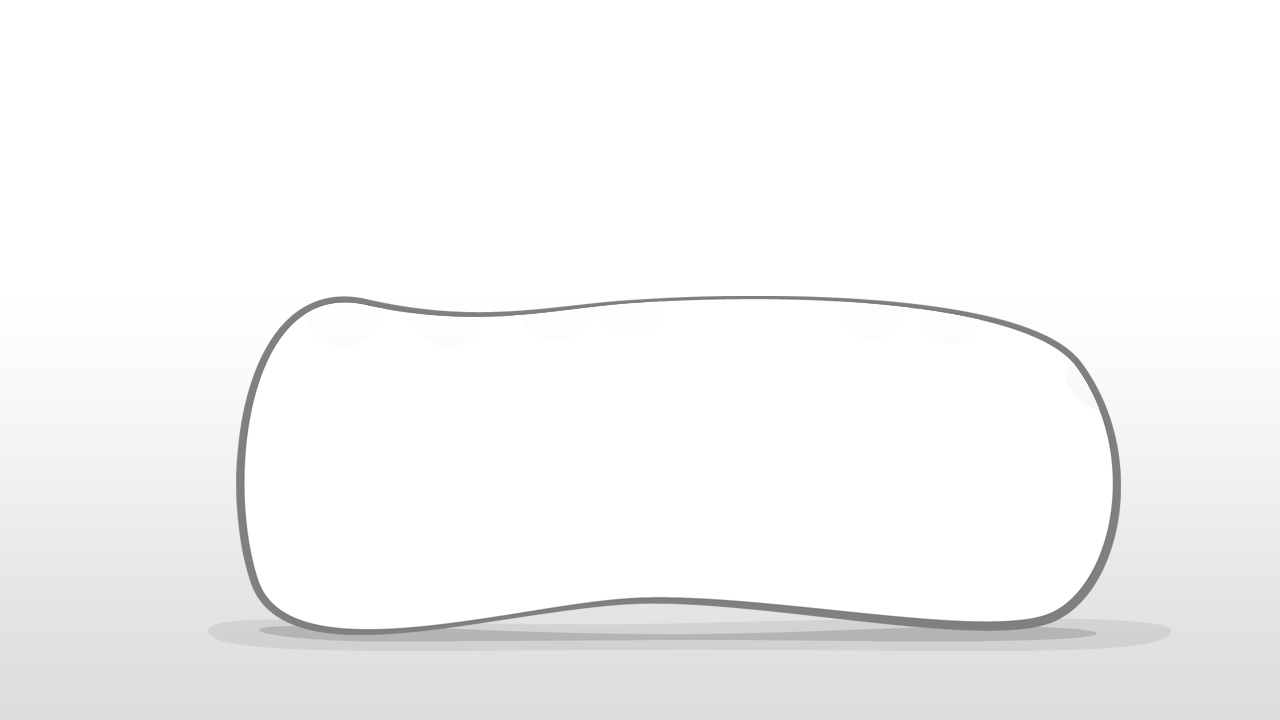 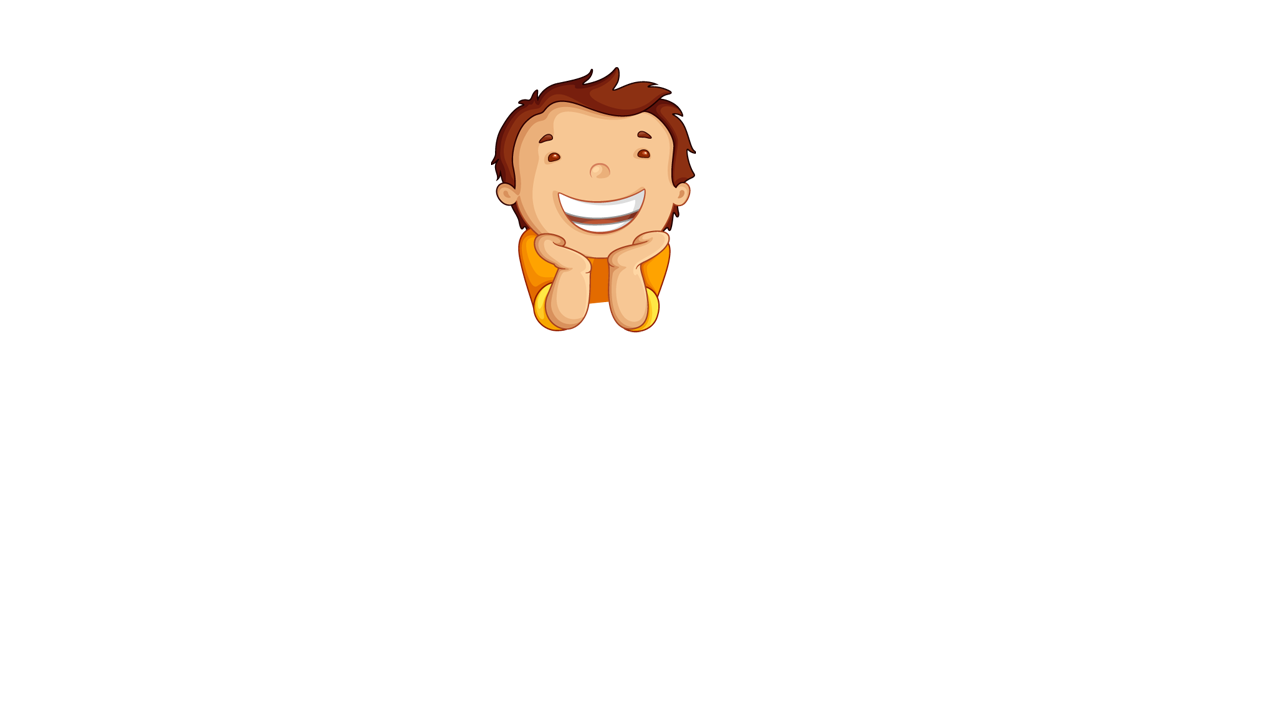 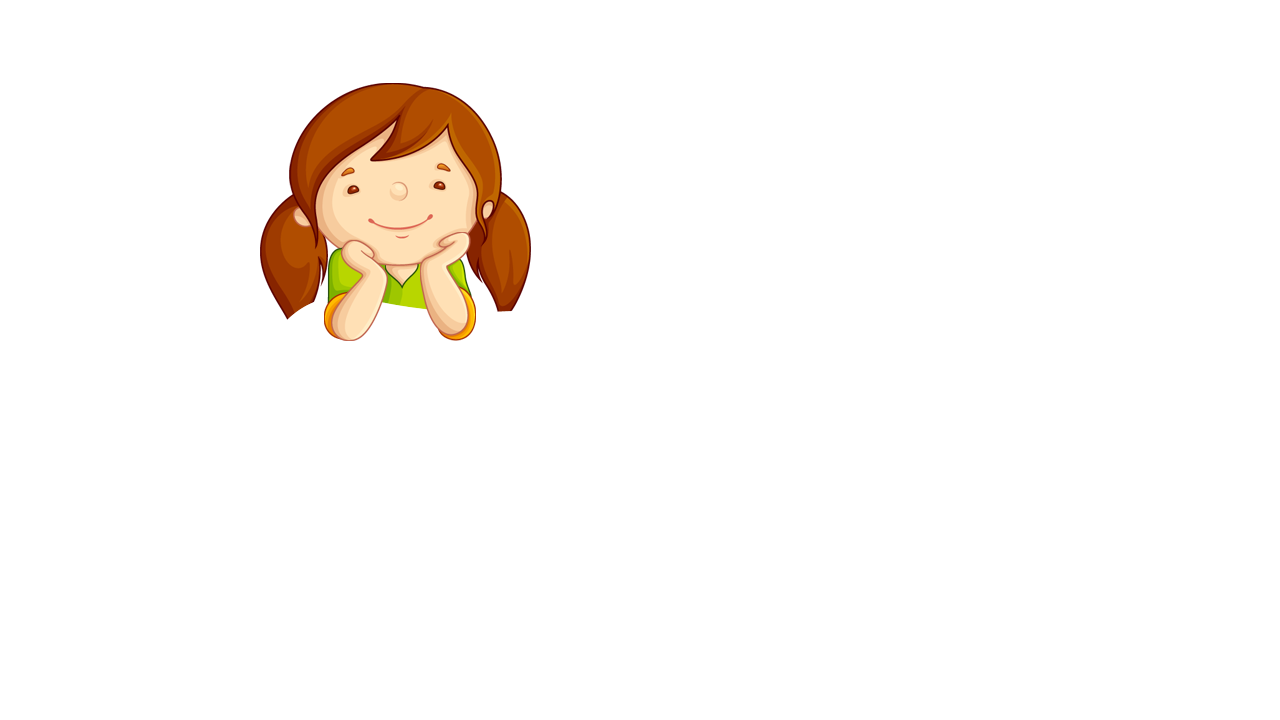 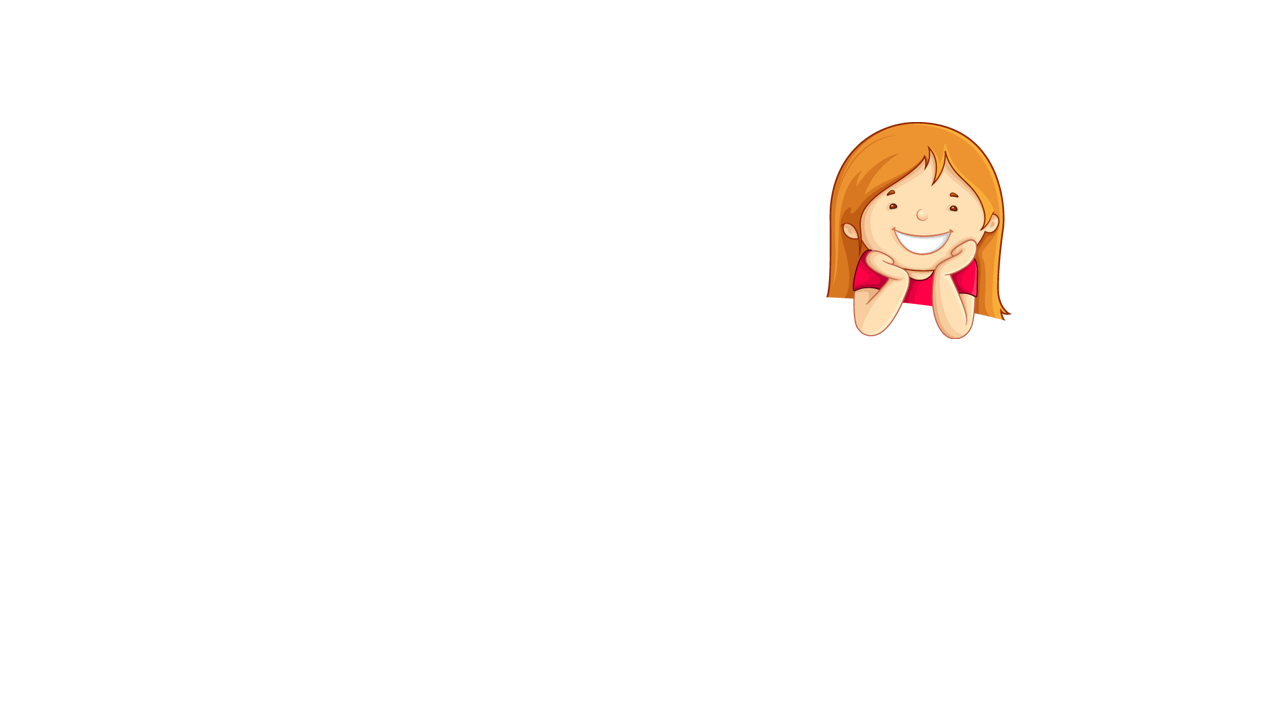 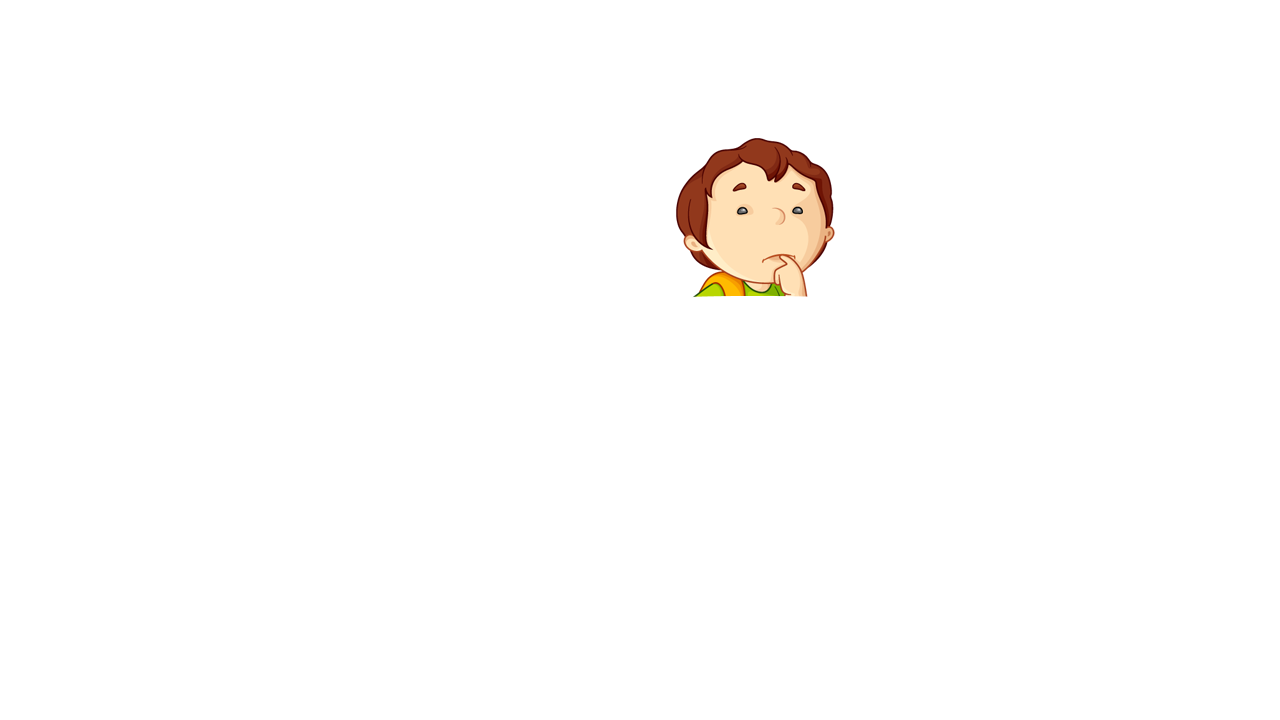 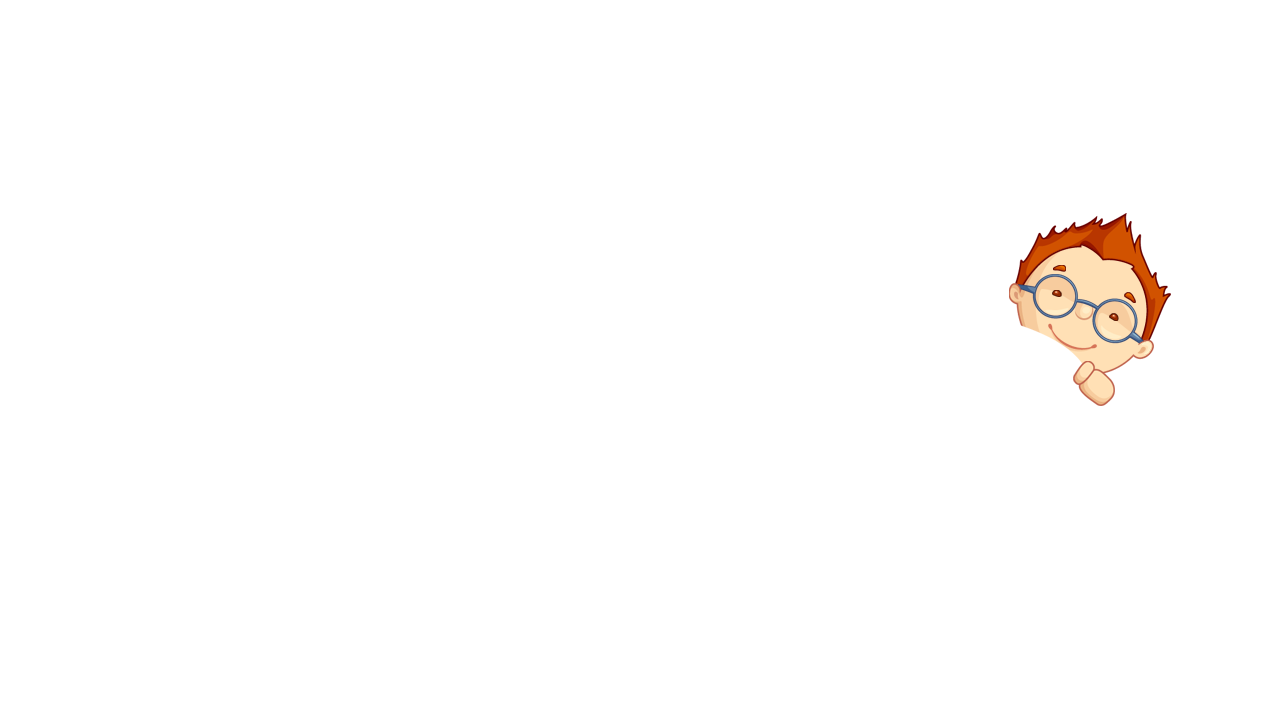 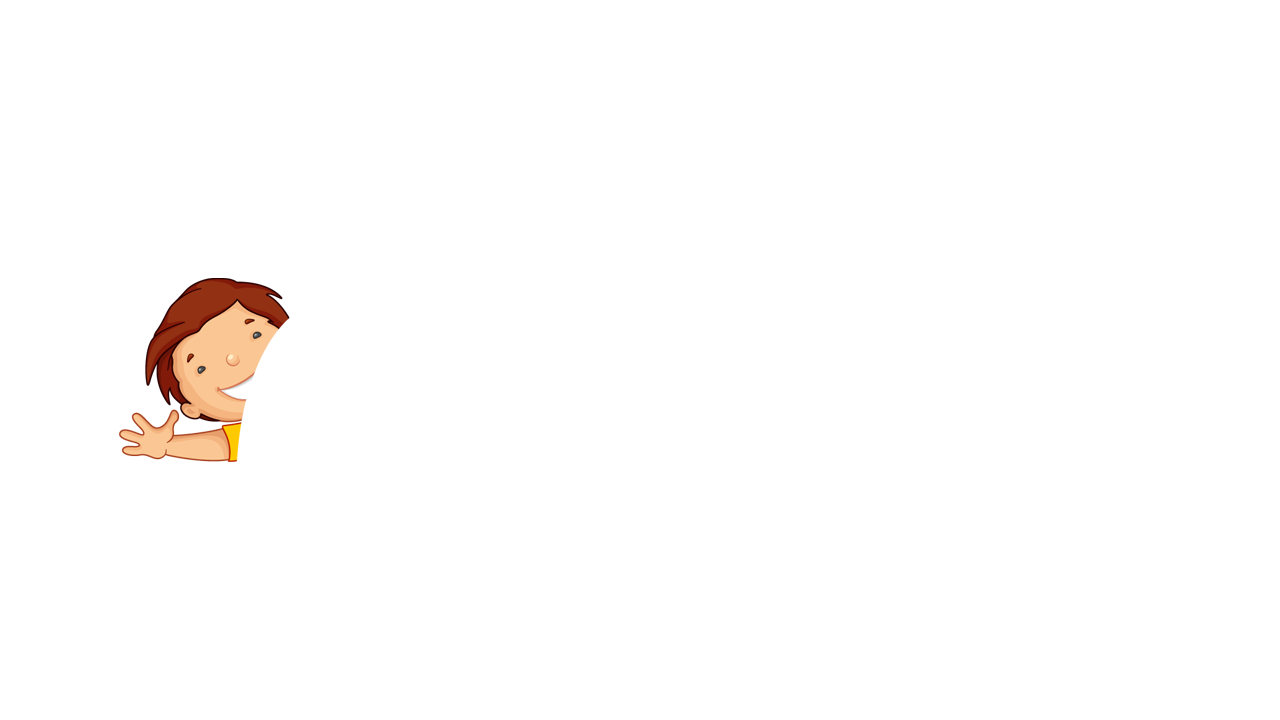 Cảm ơn quý thầy cô
 và các em!
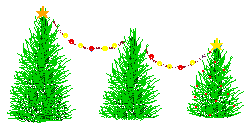 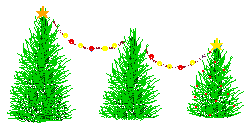 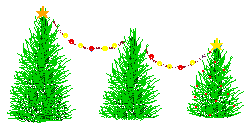